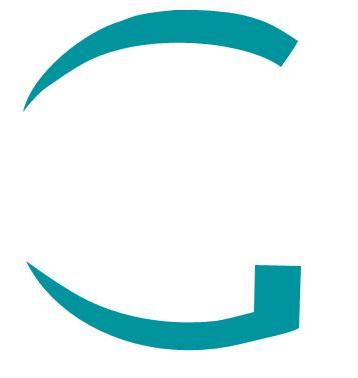 Gordon Thomas Honeywell 2017  DNA Database Hit of the Year Award
Presented by Tim Schellberg, President
Gordon Thomas Honeywell, Governmental Affairs
HIDS Conference  - Vienna, Austria -  May 17, 2017
DNA Databases  
Powering Criminal Investigations Globally
OVER 85 MILLION
reference samples
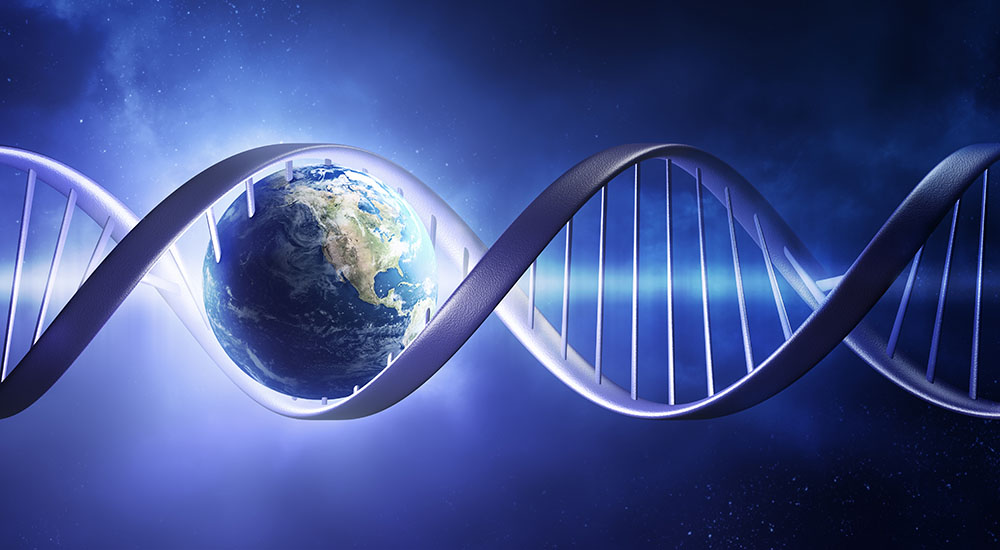 55 COUNTRIES
with national DNA database programs
70% HIT RATE
possible for robust systems
DNA Database Hit of the Year
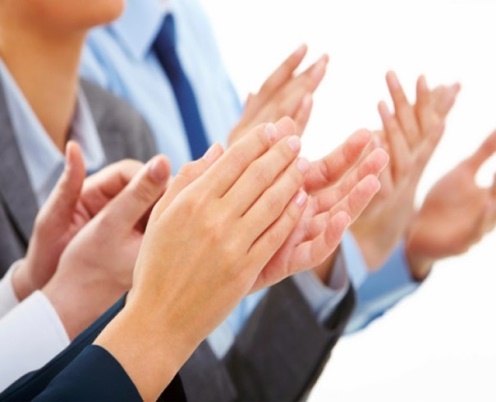 Recognition
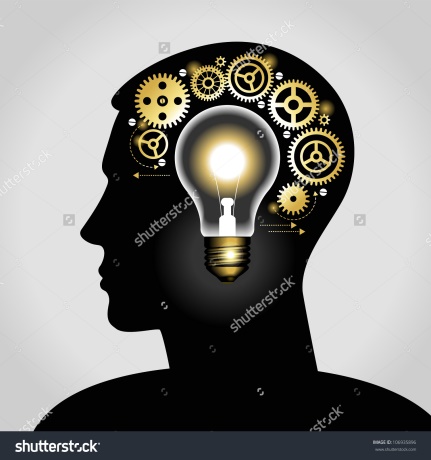 Awareness
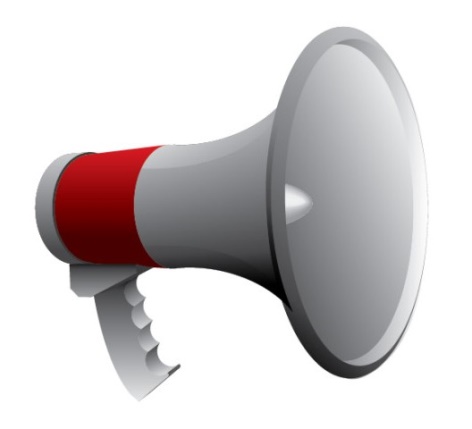 Promotion
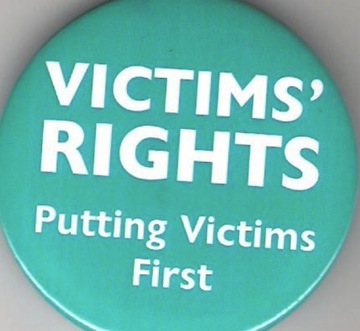 Selecting the Winning Case
Global Announcement
Criteria: 

Cold hit against a reference database; and

Hit or a conviction within the last 24 months
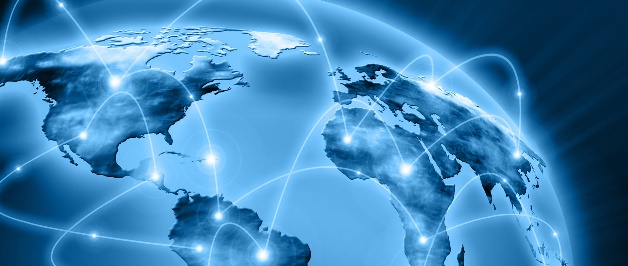 Sent to Forensic DNA and Police Communities
Over 50 Cases from 15 Countries
Top 10 cases presented by GTH to 7 judges
5 Finalists selected, discussed and evaluated by judges
2nd Place received 3 votes
1st Place received 4 votes
2017 Hit of the Year Judges
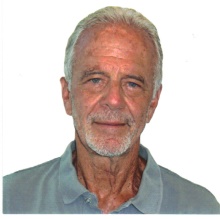 Rock Harmon (retired)
Senior Deputy District Attorney
Alameda County District Attorney’s Office
California, United States
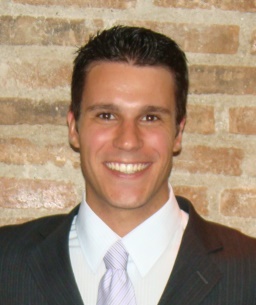 Guilherme Jacques 
Forensic Scientist
National Institute of Criminalistics (Federal Police) 
Brasilia, Brazil
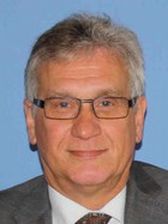 Dr. IR.C.P. (Kees) Vanderbeek - MBA 
Custodian Dutch DNA Database 
Netherlands Forensic Institute 
The Hague, Netherlands
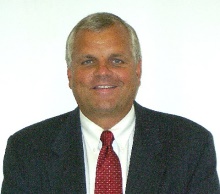 Detective Sergeant Joe Blozis
Forensic Investigations Division 
New York City Police 
New York, United States
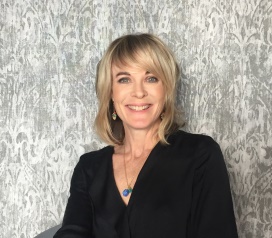 Vanessa Lynch 
Founder and Executive Director
The DNA Project 
Cape Town, South Africa
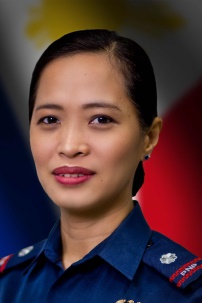 Lorna Santos 
Chief 
PNP Crime Laboratory DNA Branch 
Philippines National Police
Manila , Philippines
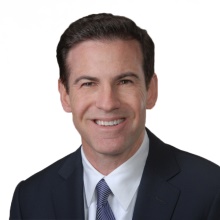 Tim Schellberg 
President  Gordon Thomas Honeywell Governmental Affairs 
Washington State, United States
1981 Rape in West Yorkshire
West Yorkshire, UK  
Arrest made January 2016   
“Operation Recall” to solve cold cases
“Composite Likelihood Ratio” process utilized – suspect moved from number 151 position to number 3 position
Convicted August 2016
Common Themes:Old  Cases and Familial Searching18 of 50 cases were unsolved for at least ten years8 cases had hits resulting  from  familial searching
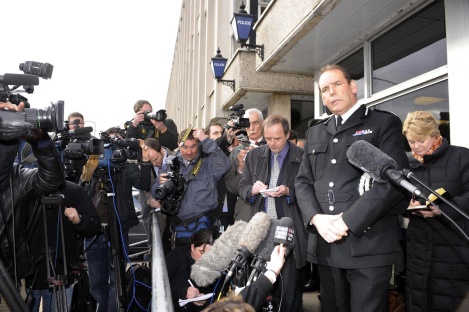 1976 Rape and Murder 
of Karen Klaas
Hermosa Beach, California, USA  
Hit occurred January 2017 
Victim’s husband was Bill Medley of “The Righteous Brothers” 
Suspect died in 1982, but coroner had DNA to confirm familial lead
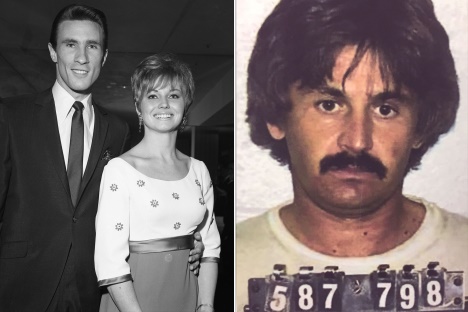 1990 Rape and murder of 85 year old Germaine Mouchon 
Warwick, Rhode Island, USA
 Hit occurred November, 2015
Grandson of victim pushed police 
to reopen case and test old 
evidence
Convicted September 2016
Common Themes:Unsubmitted DNA Evidence in Serious CasesHundreds of thousands of untested rape kits in the USA aloneMandatory old and new rape kit testing policies are spreading across the USA
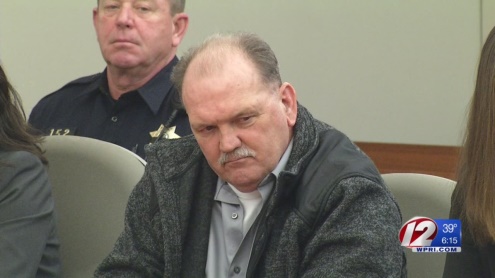 2002 Rape of a woman 
Memphis, Tennessee, USA 
Hit occurred July, 2016  
Over 12,000 untested rape kits reported in Memphis, Tennessee
Case involved identical twin suspects
Suspect awaiting trial
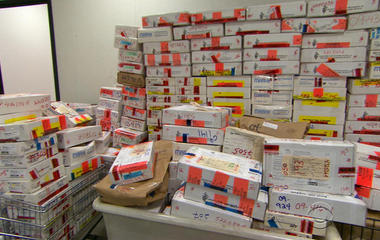 Interjurisdictional Database MatchesCriminals are mobileInterpol, Prüm, and the US CODIS networks proving successful
2011 Murder 
of Marc Meunier 
Belgium   
Hit occurred January 2017
Hit occurred to French database
Convicted early 2017
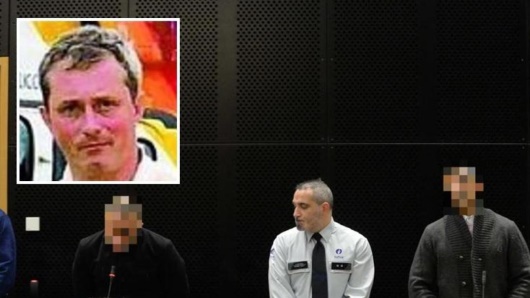 Common Themes:
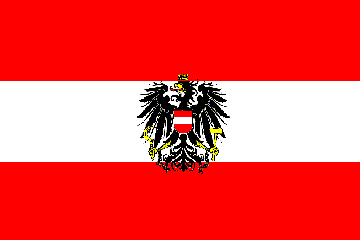 2016 Rape of 
70 year old woman  
Lommendalen, Norway  
Hit occurred in 2016
Hit occurred in Austria’s database
Suspect awaiting trial
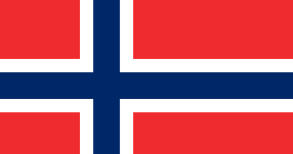 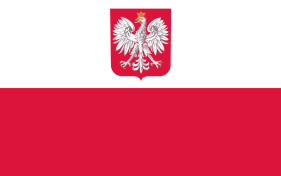 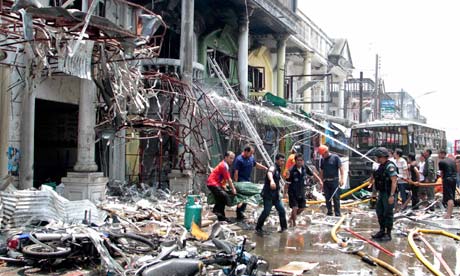 Police and Military Relying More on DNA for Terrorism Cases
Military raids produce numerous matches to suspects and cold cases   
Southern Thailand  (2013)
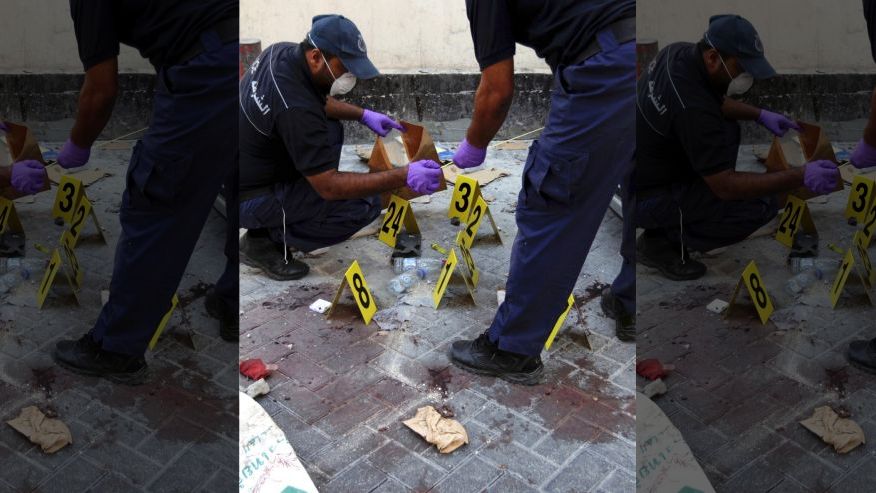 Bombing suspect identified  from  touch DNA on explosive materials 
Bahrain  (2015/2016)
The Five Finalists
China
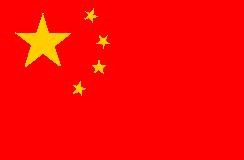 Florida
New York
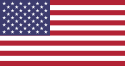 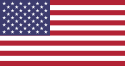 Italy
Austria
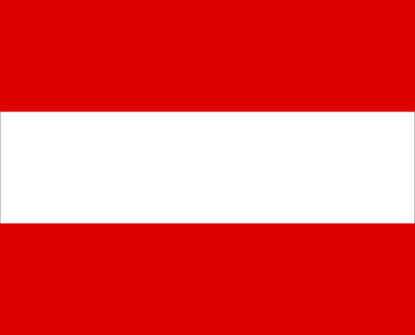 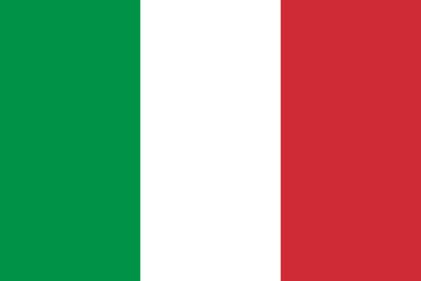 5th Place Case
1990 Rape and Murder of Robin Cornell and Lisa Story Cape Coral, Florida  Hit occurred September 2016
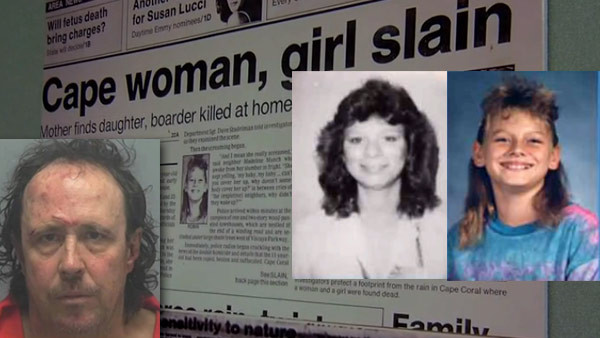 Database hit the result of arrestee testing law in Florida

Vicky Bellino, FDLE DNA Analysist and  CODIS Manager:  “I would like to explain why this case is important to me…”

Suspect awaiting trial.
4th Place Case
1995 Rape  New York City, New York, USAHit occurred May 2015
Rape kit became part of 17,000 Rape Kit Backlog problem in New York City

John Doe Warrant Strategy 

Interstate CODIS match with Florida after arrest for minor crime 

Case was inspiration for $38 million grant program to test rape kits

Convicted June 2016
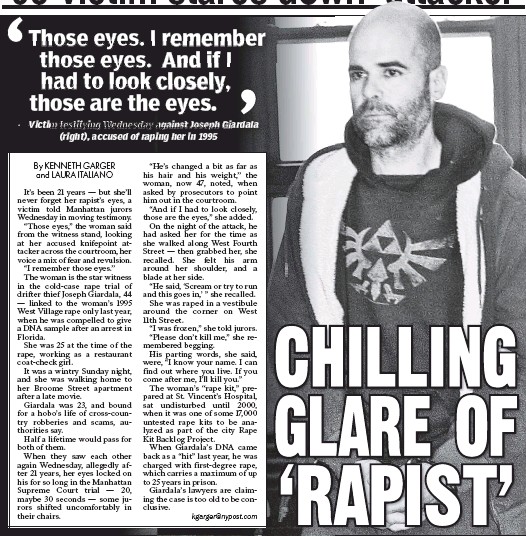 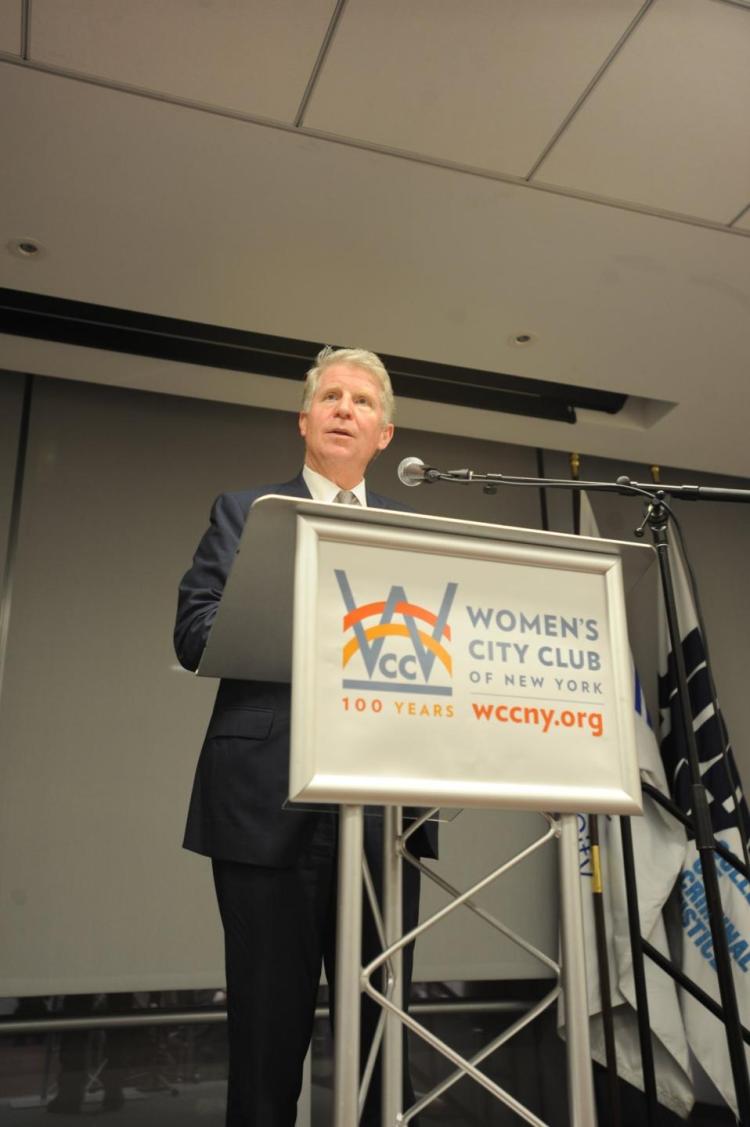 Cyrus Vance, 
New York City 
District Attorney (Manhattan)
New York Post, June 8th 2016
3rd Place Case
2011-2015 European Serial Murders  Hit occurred late 2015
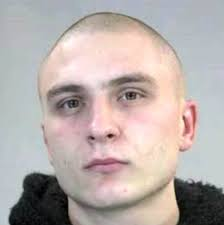 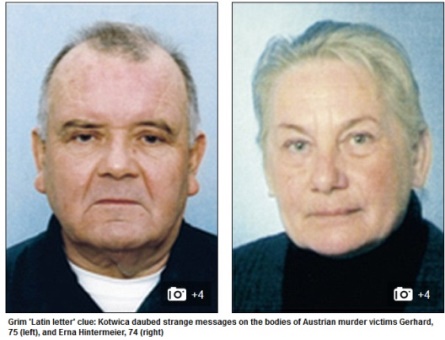 Suspect 
Arrested June 8, 2015
Gerhard & Erna Hintermaster

Murdered May 21, 2015
Vienna, Austria
Left mark on body expressing joy from torture
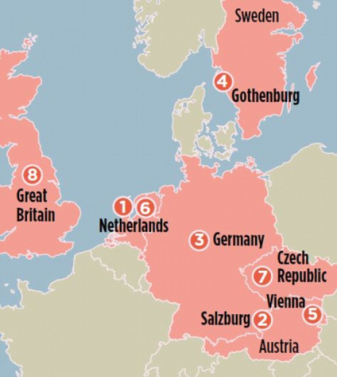 Tied to murder in Sweden
Other crimes pending
Suspect awaiting trial
No match in Austria database, but hit in Dutch database through Prüm
Prüm Network
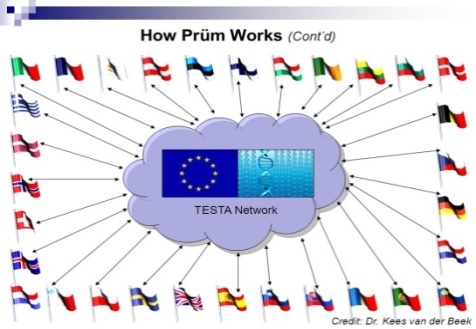 TOP TWO FINALISTS
China
Italy
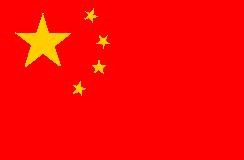 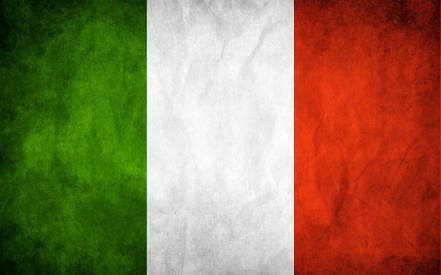 THE WINNER
Italy
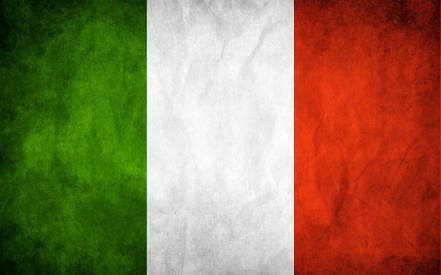 2nd Place Case
1988-2002 Serial MurdersBaiyin, China –  Suspect arrested August 2016
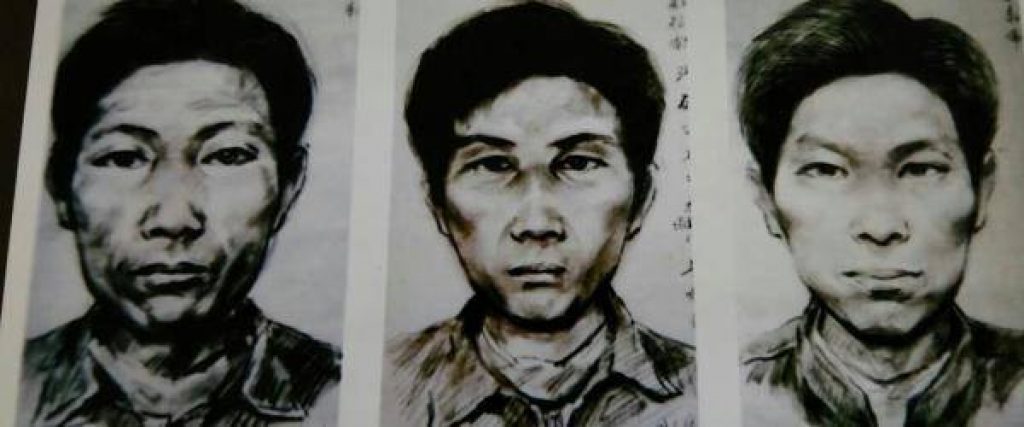 Ten  young women and one child murdered between 1988 – 2002 

Killer targeted women wearing red

Killer mutilated victims’ reproductive organs 

Called the “Chinese Jack the Ripper” by authorities
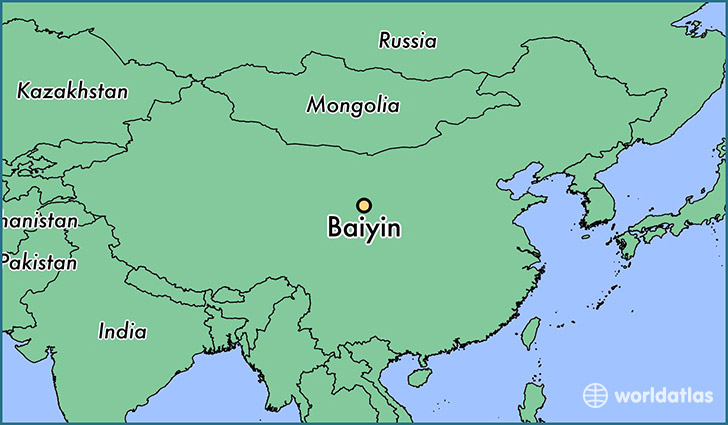 Aggressive use of Y-STRs cracks the case Full Y-STR profiles collected from many criminal offendersPedigree trees created from multiple cities by collecting one sample from each male lineage
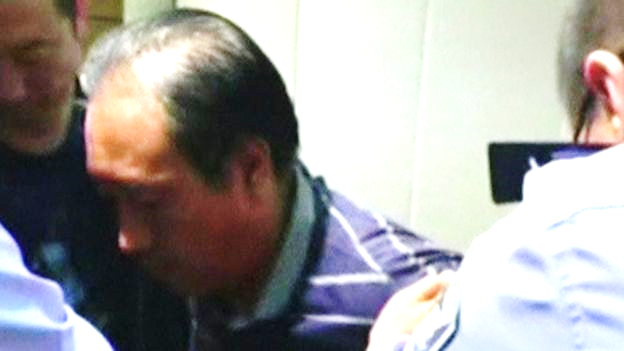 Gau Chengyong
Arrested August 2016 – Confessed to crimes
“Without collecting the full panel of Y-STRs from relative, this case may not have been solved”
Authorities say full YSTR panels are the key to familial hit in these cases
HIT OF THE YEAR
2010 Murder of Yara Gambirasio Brembate di Sopra, Italy
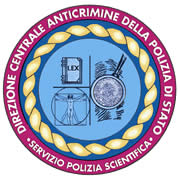 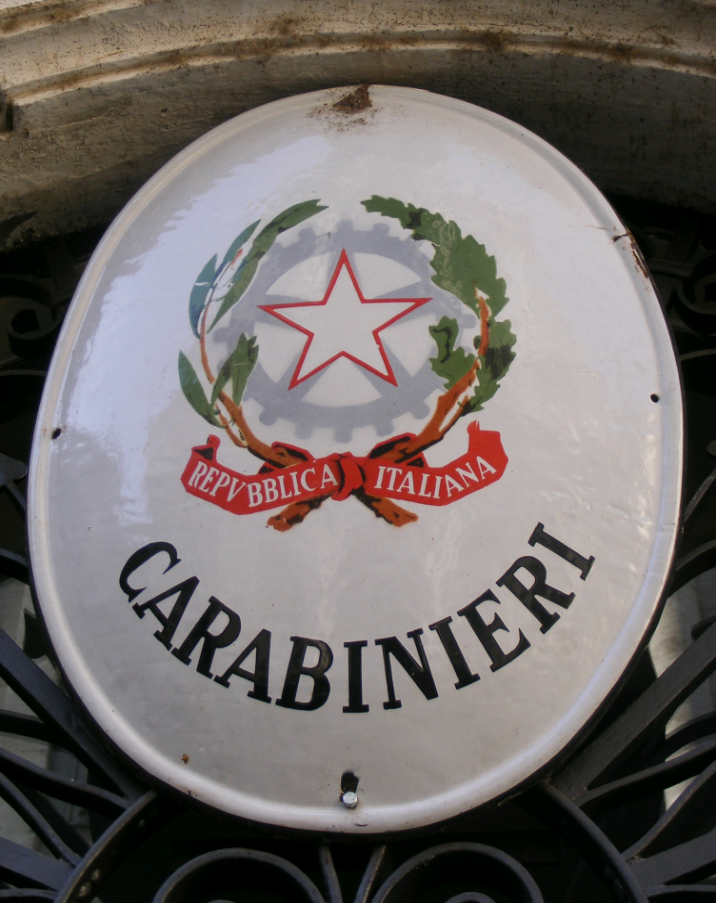 Brembate di Sopra, Italy
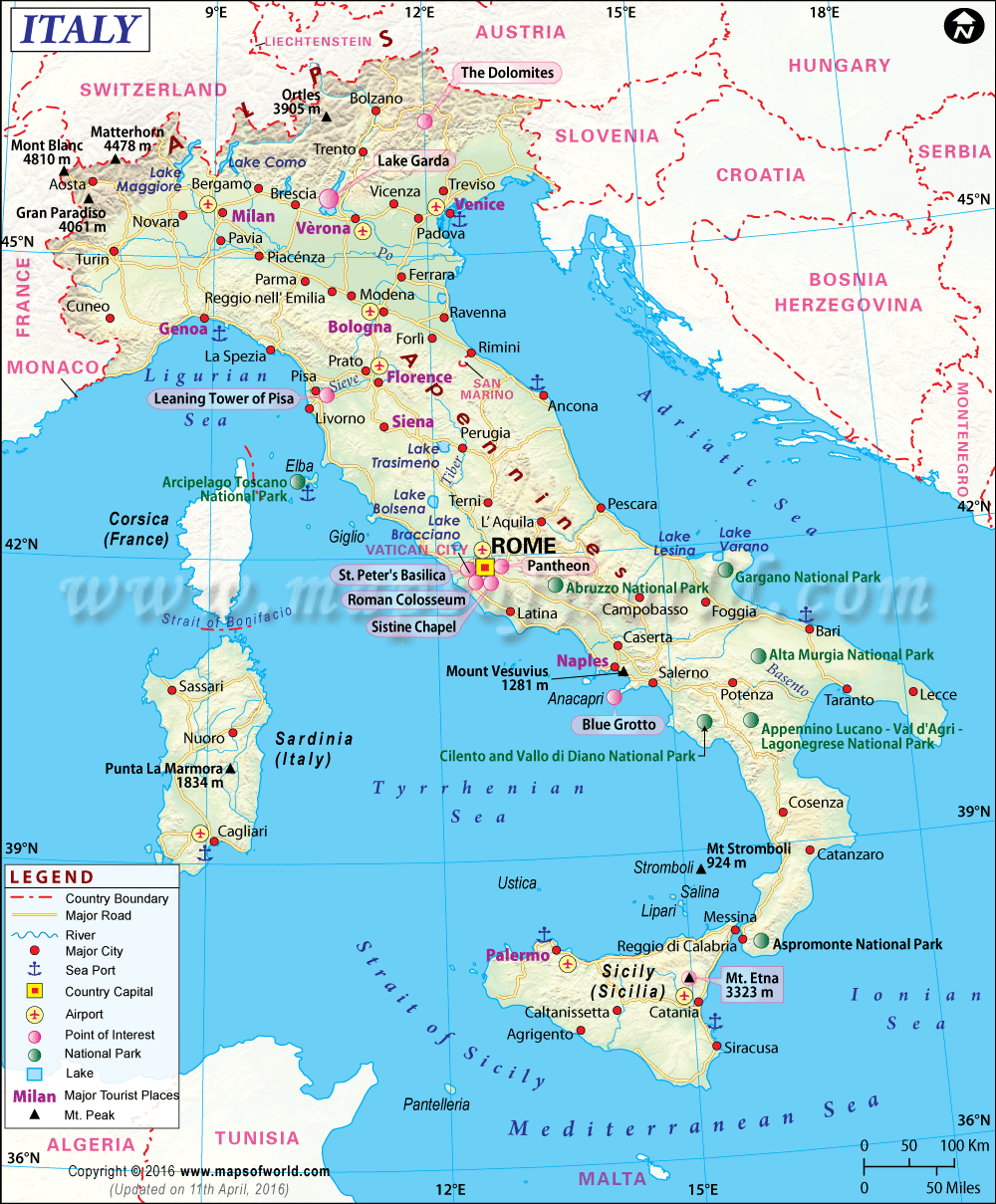 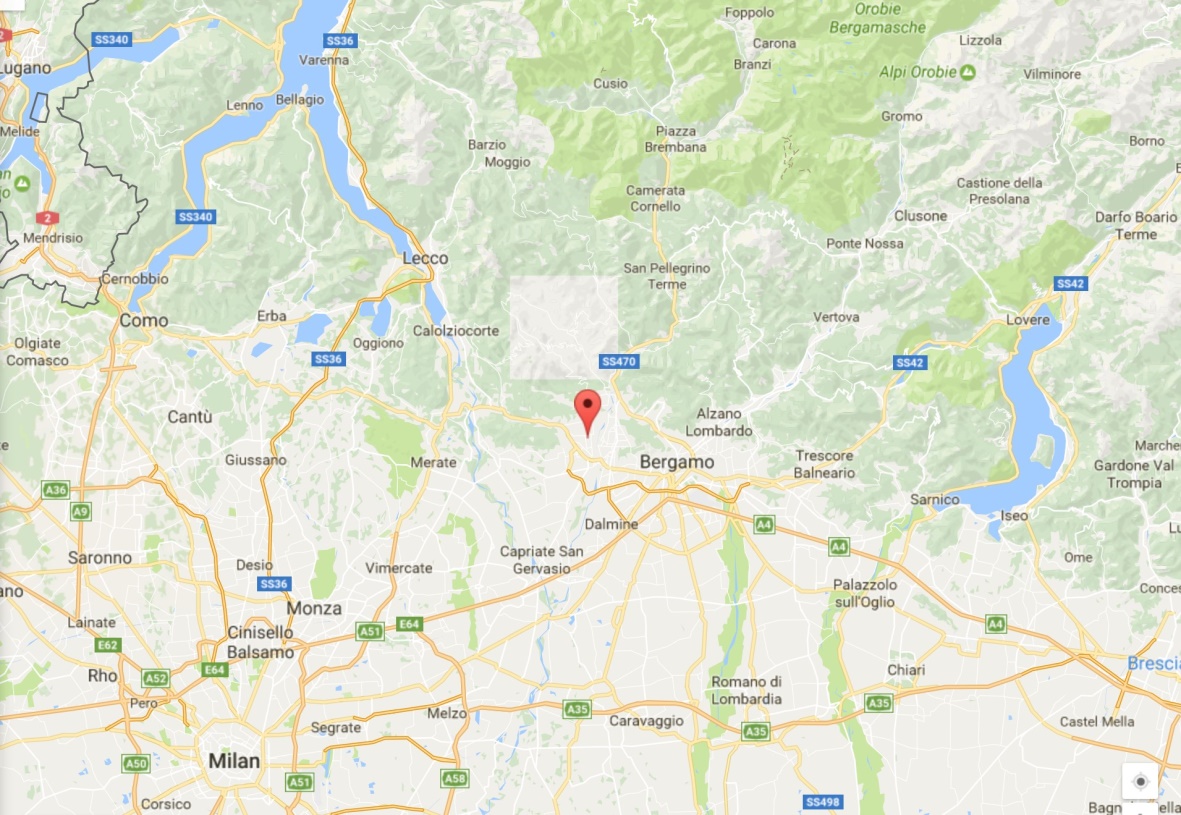 Brembate di Sopra, Italy
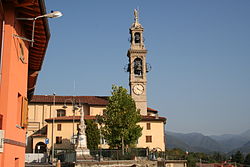 Brembate di Sopra
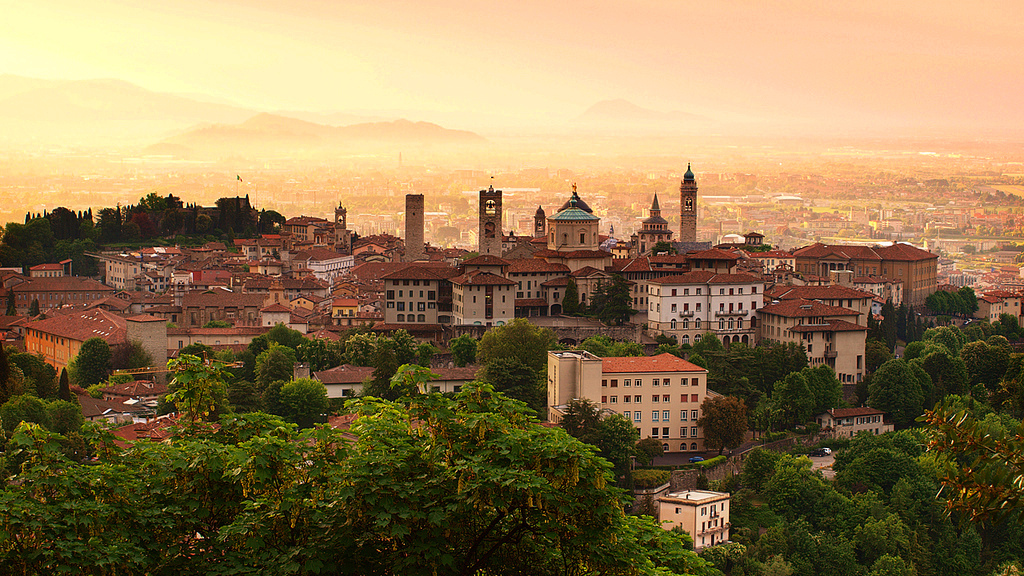 Bergamo
Yara Gambirasio
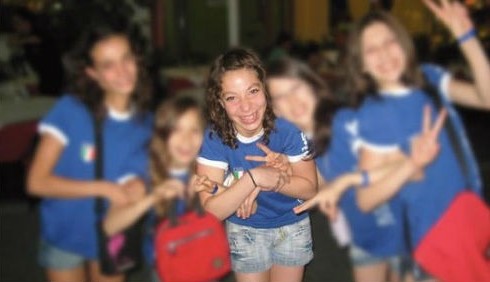 Yara Is Missing – 26 November, 2010
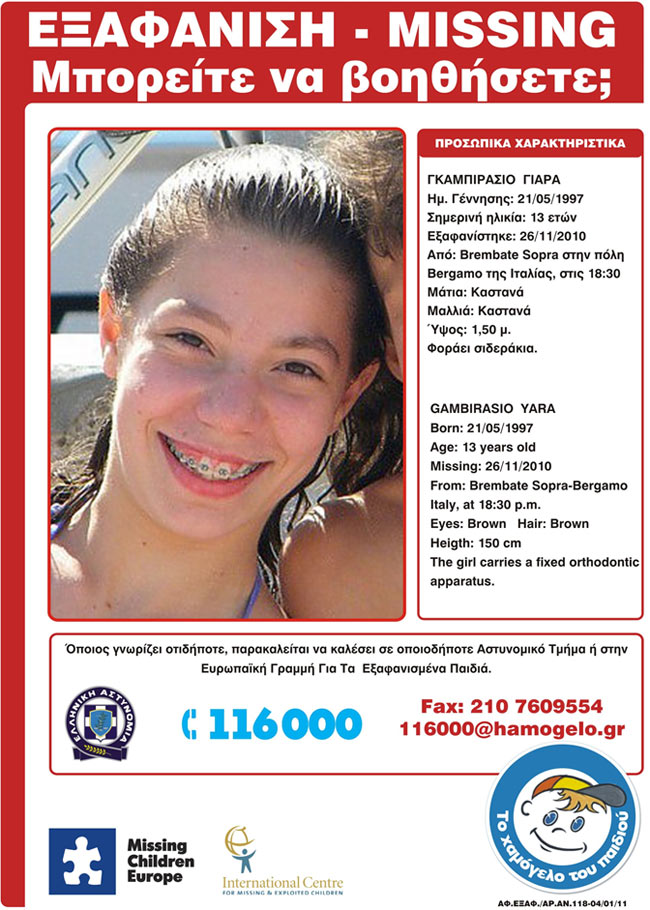 Yara’s body found 26 February, 2011
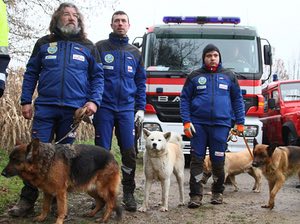 The Evidence at the Crime Scene
Largest mass screen ever conducted
(Spring 2011 – Summer 2012)
15,000 samples
Familial match to 
Young Man
from mass screening
Father?
NO MATCH
9 living siblings of Young Man’s father
NO MATCH
One deceased 
sibling to father of 
Young Man
Giuseppe
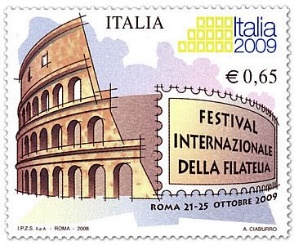 Died in 1999
No DNA readily available
3 KNOWN children
Conclusion: Suspect is a child born out of wedlock
Giuseppe
Find the mother, identify the suspect
CHALLENGE:  
FIND THE MOTHER
Community not talking
Family members not aware of a child born out of wedlock
Second mass screening: 
532 women
(Fall 2012 – Winter 2014)
MATCH:  Ester 
Winter 2014
3 known children
Ester
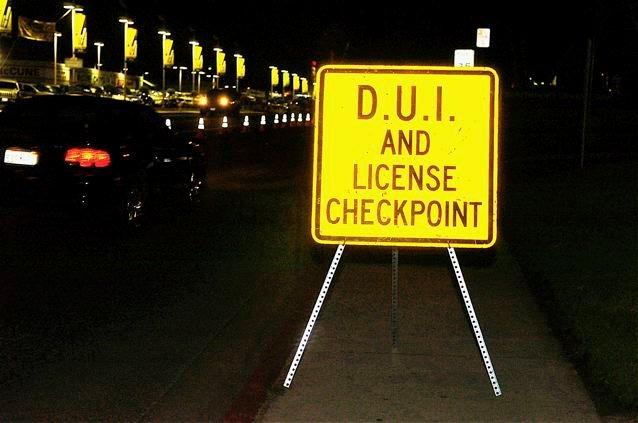 Drunk Driving road block to collect suspect’s DNA (breathalyzer test)
Massimo Bossetti Arrested
June 16, 2014
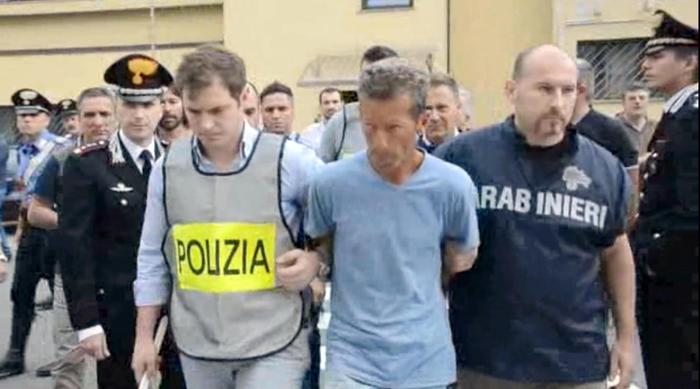 Massimo Bossetti convicted
July 1, 2016
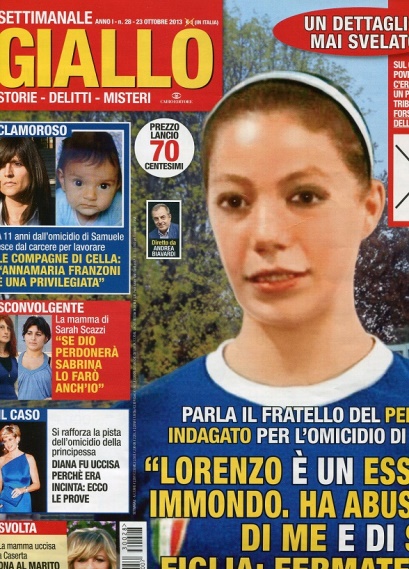 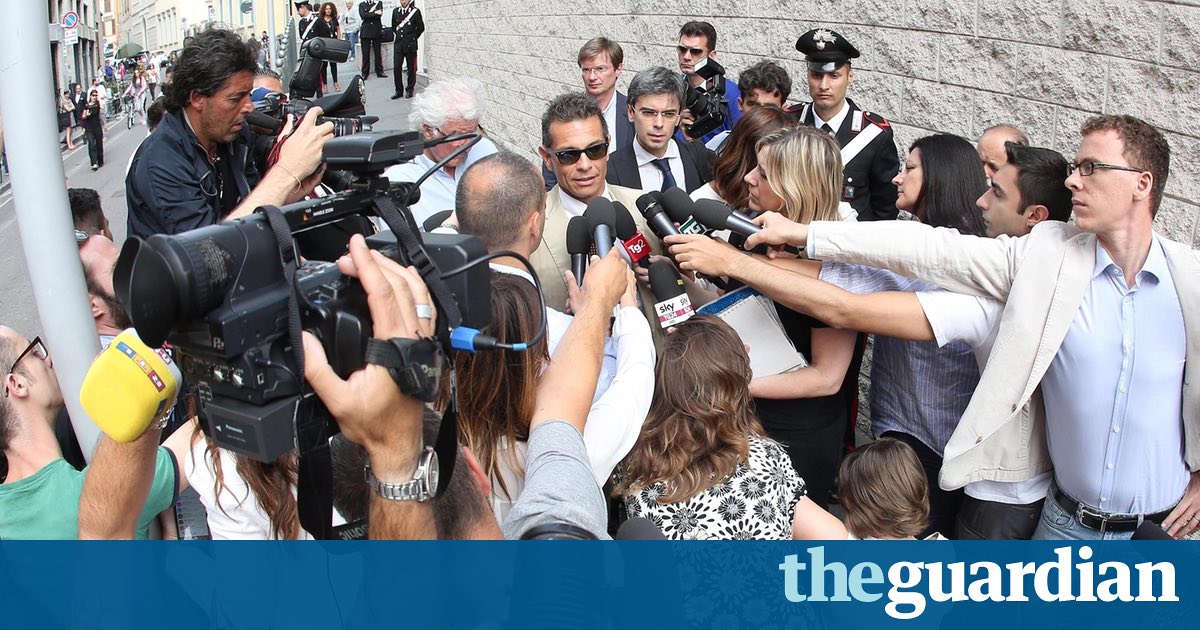 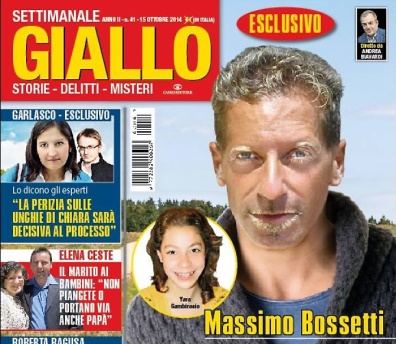 Giallo, 9 October 2014
The Guardian, 2 July 2016
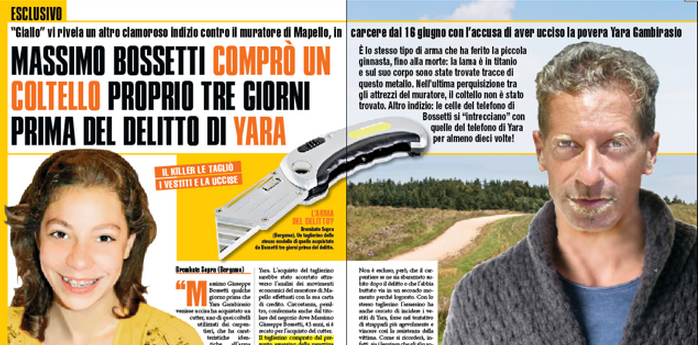 Giallo, 23 October 2013
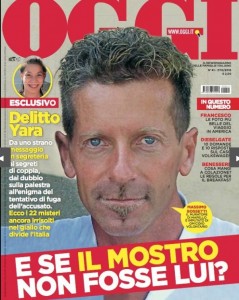 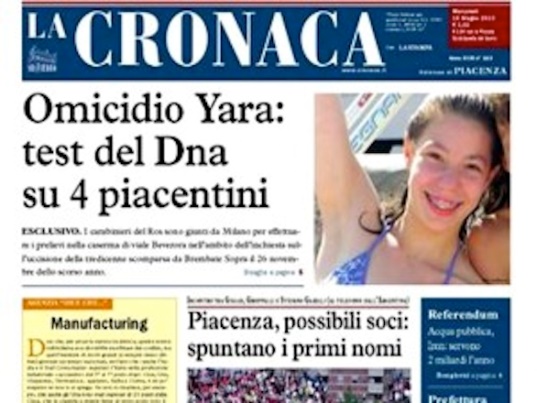 Ultime Notizie Flash, 9 October, 2014
Oggi, 16 November 2015
La Cronaca, 15 June, 2015
Acknowledgements
Rock Harmon
Senior Deputy District Attorney 
Alameda County, California, USA (Retired)

Guilherme Jacques 
Forensic Scientist
National Institute of Criminalistics 
Federal Police, Brazil

Dr. IR.C.P. (Kees) Vanderbeek
Custodian Dutch DNA Database 
Netherlands Forensic Institute 
The Hague, Netherlands

Detective Sergeant Joe Blozis   
Forensic Investigations Division 
New York City Police Department 
New York, USA (Retired)
Vanessa Lynch 
Founder and Executive Director
The DNA Project 
Cape Town, South Africa

Lorna Santos 
Chief 
PNP Crime Laboratory DNA Branch 
Philippines National Police

Kyle Schroeder
Gordon Thomas Honeywell Governmental Affairs

Hanna Jones and Lisa Hurst
Gordon Thomas Honeywell Governmental Affairs

Thermo Fisher Scientific